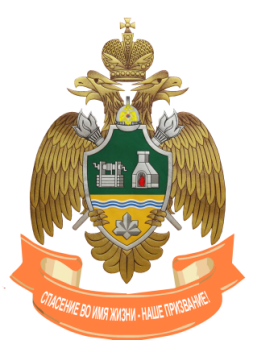 Федеральное государственное  бюджетное образовательное
 учреждение высшего образования
УРАЛЬСКИЙ ИНСТИТУТ ГПС МЧС РОССИИ
ОТЧЕТ О ВЫПОЛНЕНИИ ГОСУДАРСТВЕННОГО ЗАДАНИЯ ЗА 2017 ГОД
ЗАМЕСТИТЕЛЬ НАЧАЛЬНИКА ИНСТИТУТА ПО УЧЕБНОЙ РАБОТЕ
ПОЛКОВНИК ВНУТРЕННЕЙ СЛУЖБЫ
Е.В. ЛЯЛИН
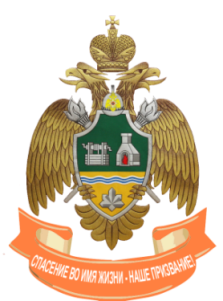 Реализация основных профессиональных образовательных программ и программ дополнительного образования, проведение прикладных  научных исследований
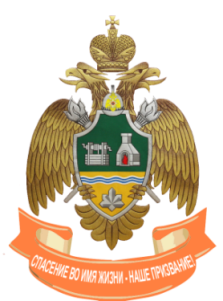 Реализация основных профессиональных образовательных программ высшего образования – программ бакалавриата
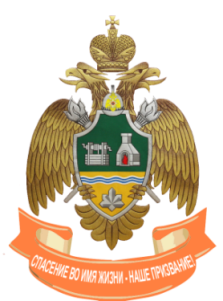 Реализация основных профессиональных образовательных программ высшего образования – программ специалитета
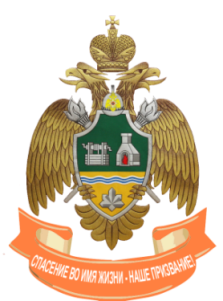 Реализация основных профессиональных образовательных программ высшего образования – программ подготовки научно-педагогических кадров в адъюнктуре
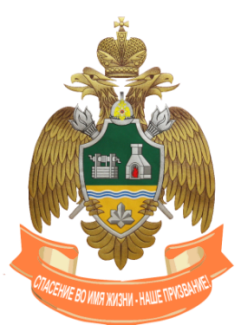 Реализация дополнительных профессиональных программ – программ повышения квалификации
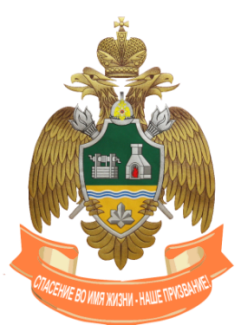 Реализация дополнительных профессиональных программ – программ повышения квалификации
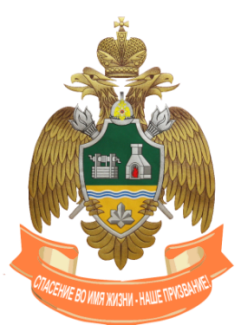 Реализация дополнительных профессиональных программ – программ профессиональной переподготовки
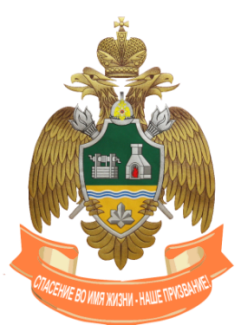 Реализация основных профессиональных образовательных программ -программ профессиональной подготовки по профессиям рабочих, должностям служащих
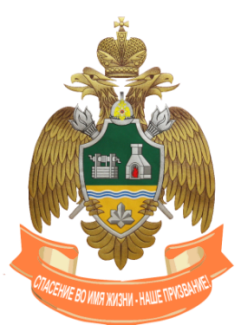 Работа 1. Проведение прикладных научных исследований